Central Process System, CPS
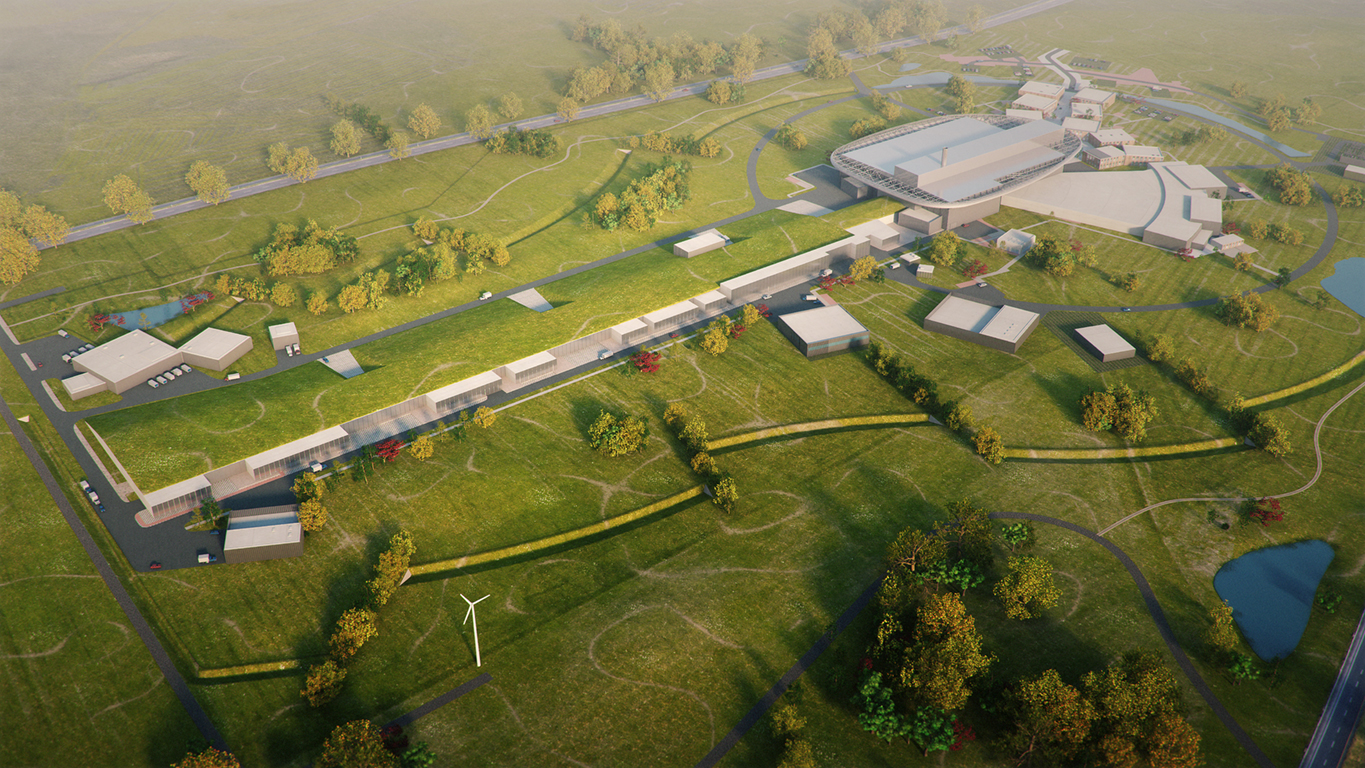 CPS Energy Balance 2025 and ahead
DH to Kraftringen
175 GWh
CPS

Recycling
> 95 %
CWL 35 GWh
CWM 35 GWh
CWH 60 GWh
HVAC to air 6 GWh
Electricity 34 GWh
DHL 17 GWh
CPS Ramp Up
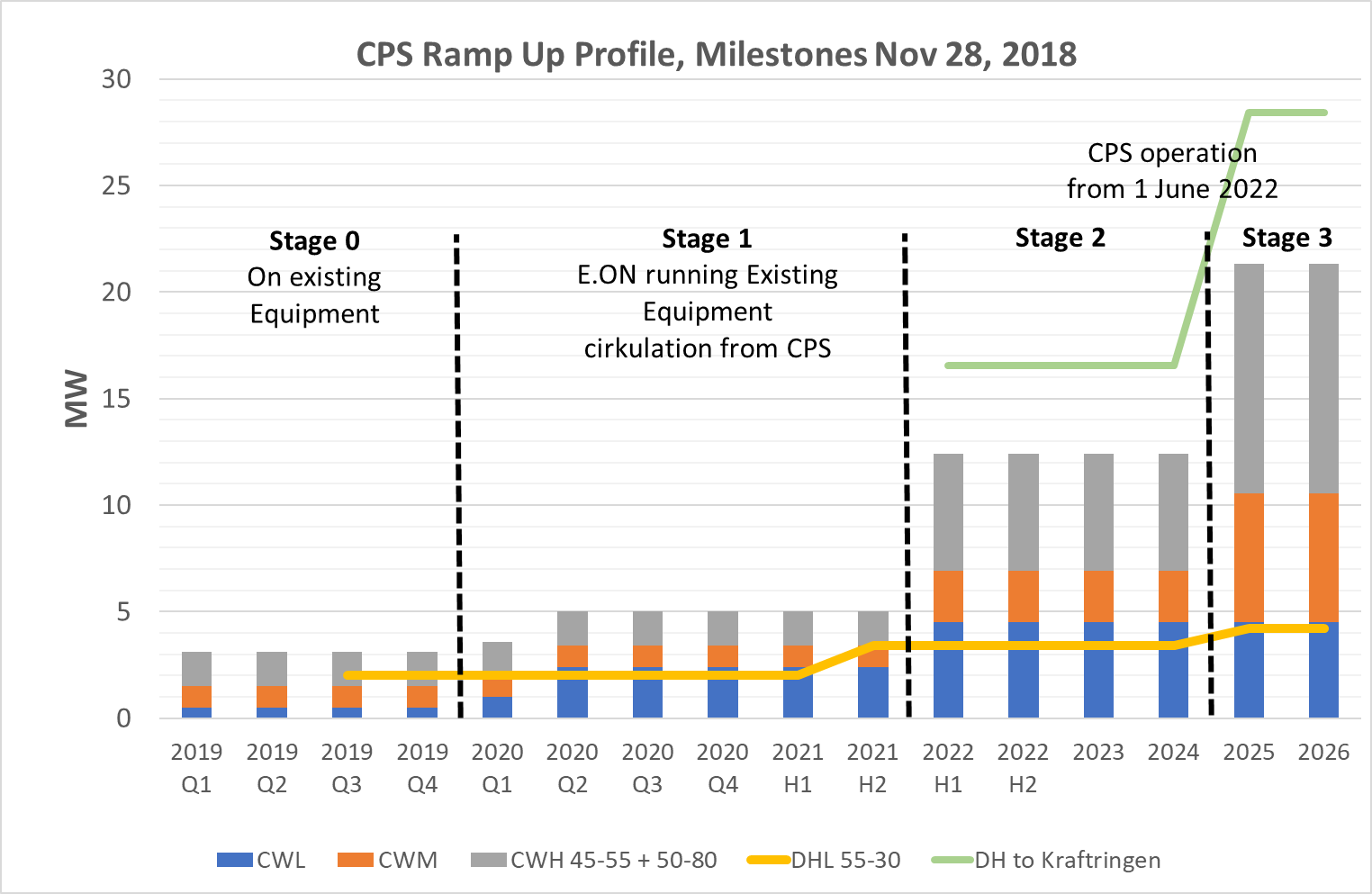 Flexible
DHL from October -19
Timeplan 2019 – Stage 1
Meeting ESS
Projekt meeting
Construction meeting
Construction meeting
PD Review
Piping PD design
Piping  DD design
Installation
Piping Procurement
Cirkulation
Electric design
Installations
Electric Procurement
Power up
Installations
IAR Procurement
IAR ??
Installations
DIW Procurement
HVAC Design
DIW ??
HVAC Procurement
Installations
Mars
April
Jan
Feb
Juni
Maj
Dec
Okt
Nov
Sep
Juli
Aug
Timeplan 2020/2022 – Stage 2
PD Review update
DD Review update
Design update
Piping  DD
Heatpump Procure
Heatpump Installation
Installation
Piping Procure
Electric DD
Electric Procure
Installation
CPS in operation
Control System
Commissioning
Q1 2021
Q4 2020
Q2 2021
Q3 2020
Q2 2022
Q3 2021
Q1 2022
Q3 2022
Q4 2021
Timeplan 2023/2025 – Stage 3
PD Review update
DD Review update
Design update
Piping  DD
Heatpump 
Procure
Heatpump 
Installation
Piping Procure
Installation
Electric
 Procure
Installation
CPS in updated operation
Electric DD
Control System update
Commissioning
Q1 2024
Q3 2023
Q1 2025
Q4 2023
Q2 2024
Q3 2024
Q4 2024
3D modulation